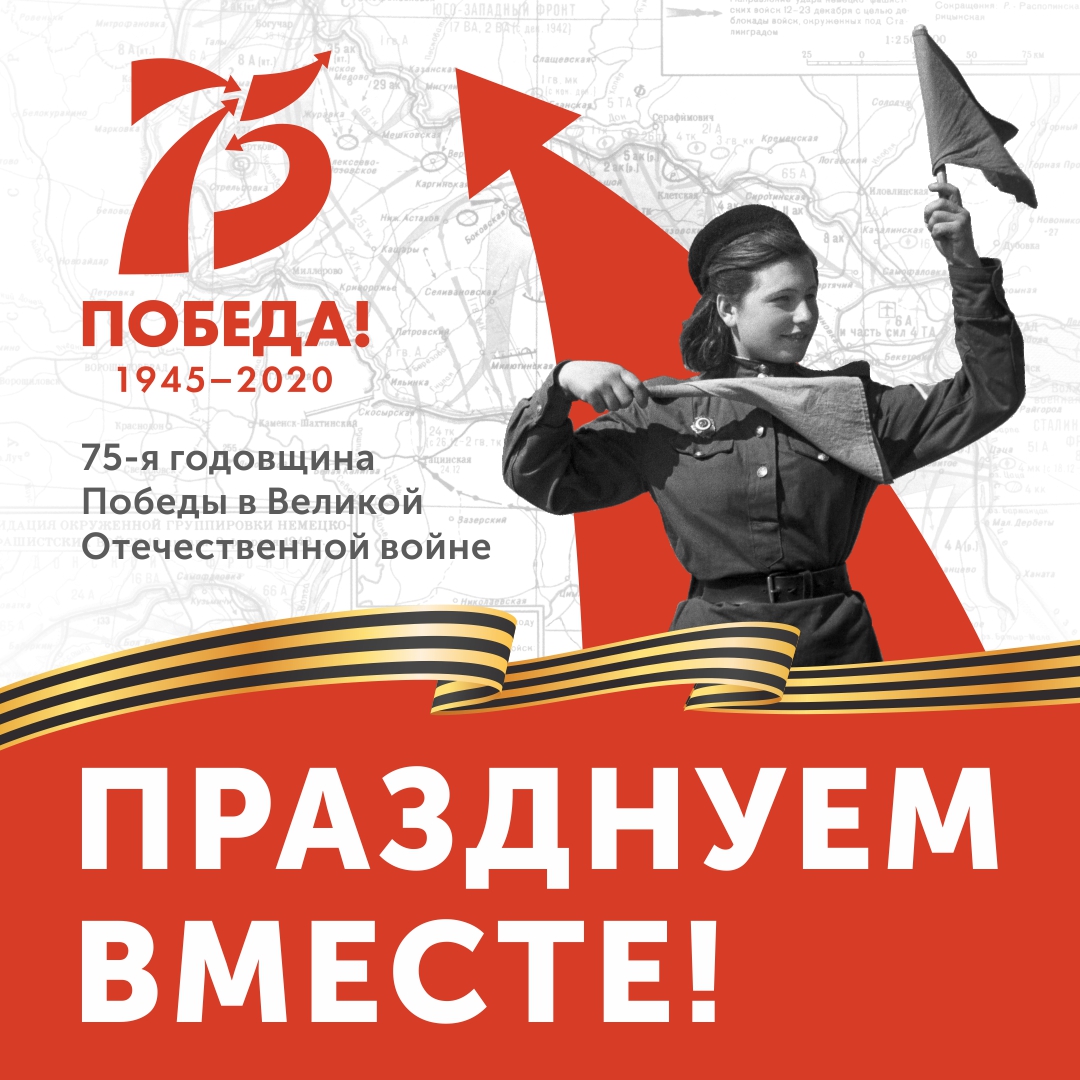 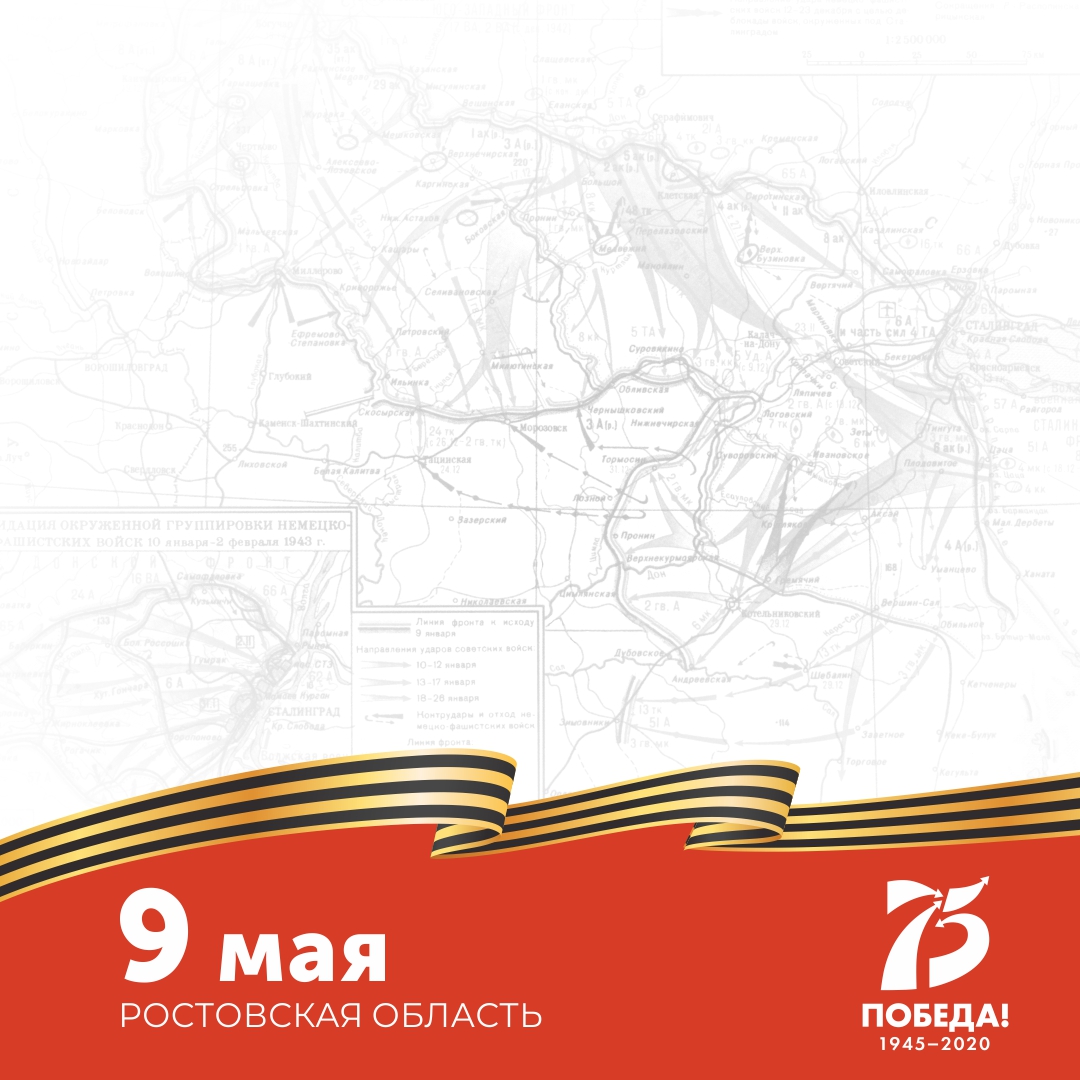 00.00
ЗАГОЛОВОК АКЦИИ
Описание акции.
Дополнительная информация.
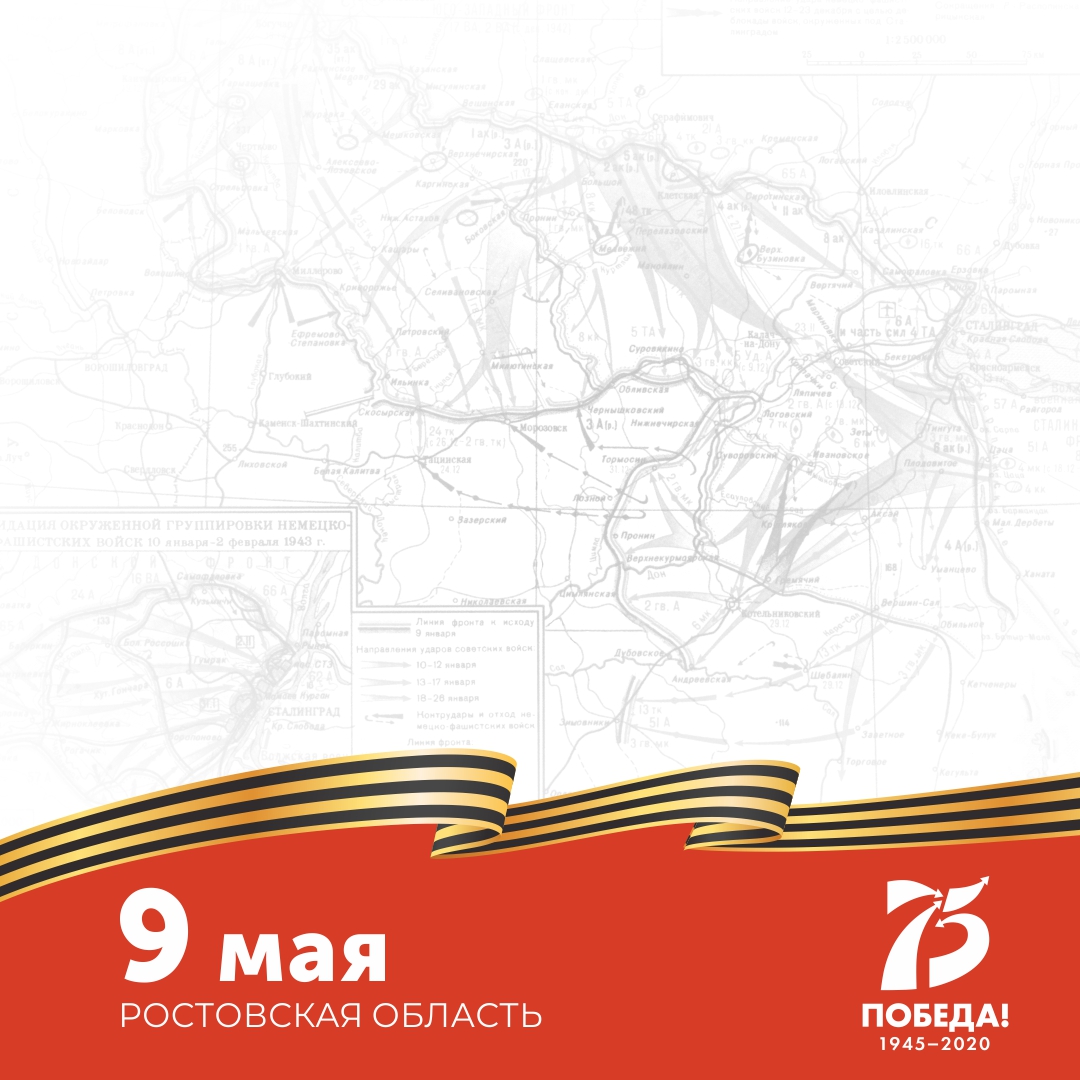 9.45
ТОРЖЕСТВЕННОЕ ВОЗЛОЖЕНИЕ ГИРЛЯНДЫ СЛАВЫ 
к памятнику-стеле «Воинам-освободителям Ростова-на-Дону от немецко-фашистских захватчиков» на Театральной площади Ростова-на-Дону.
Смотрите прямую трансляцию на телеканале ДОН-24.
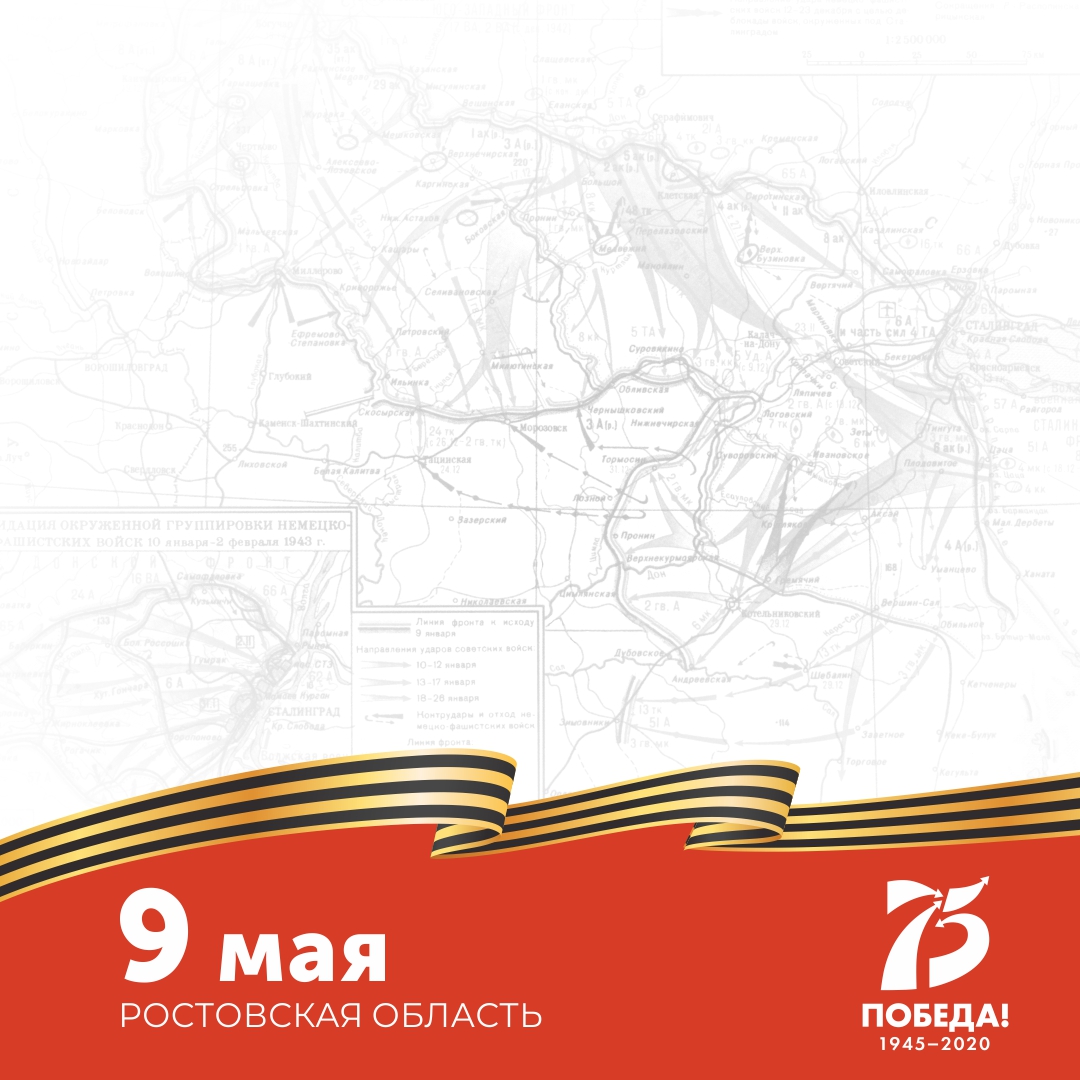 10.00
АВИАЦИОННЫЙ ВОЕННЫЙ ПАРАД
20 самолетов и вертолетов – истребители Су-25 и Су-34, транспортный самолет Ан-12, уникальные вертолеты «Ночной охотник» и «Аллигатор» – в небе Ростова-на-Дону и Новочеркасска.
Смотрите прямую трансляцию на телеканале ДОН-24.
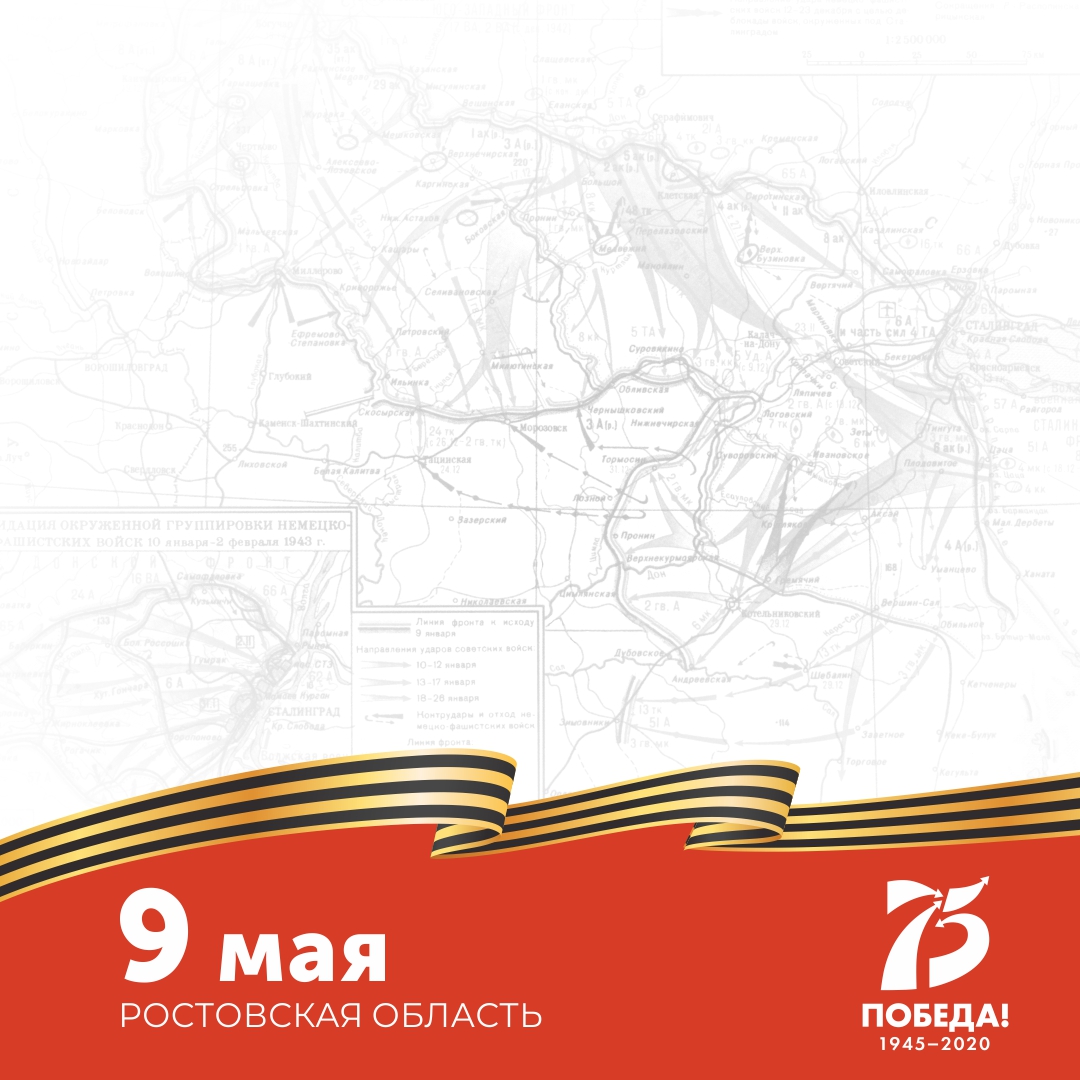 11.00
ВСЕРОССИЙСКАЯ АКЦИЯ «ПОЁМ ДВОРОМ»
Для участия в акции предлагаем открыть окна или выйти на балкон и всем вместе спеть песни военных лет.
Фото и видео публикуйте в сети Интернет с хэштегом #ПоёмДвором.
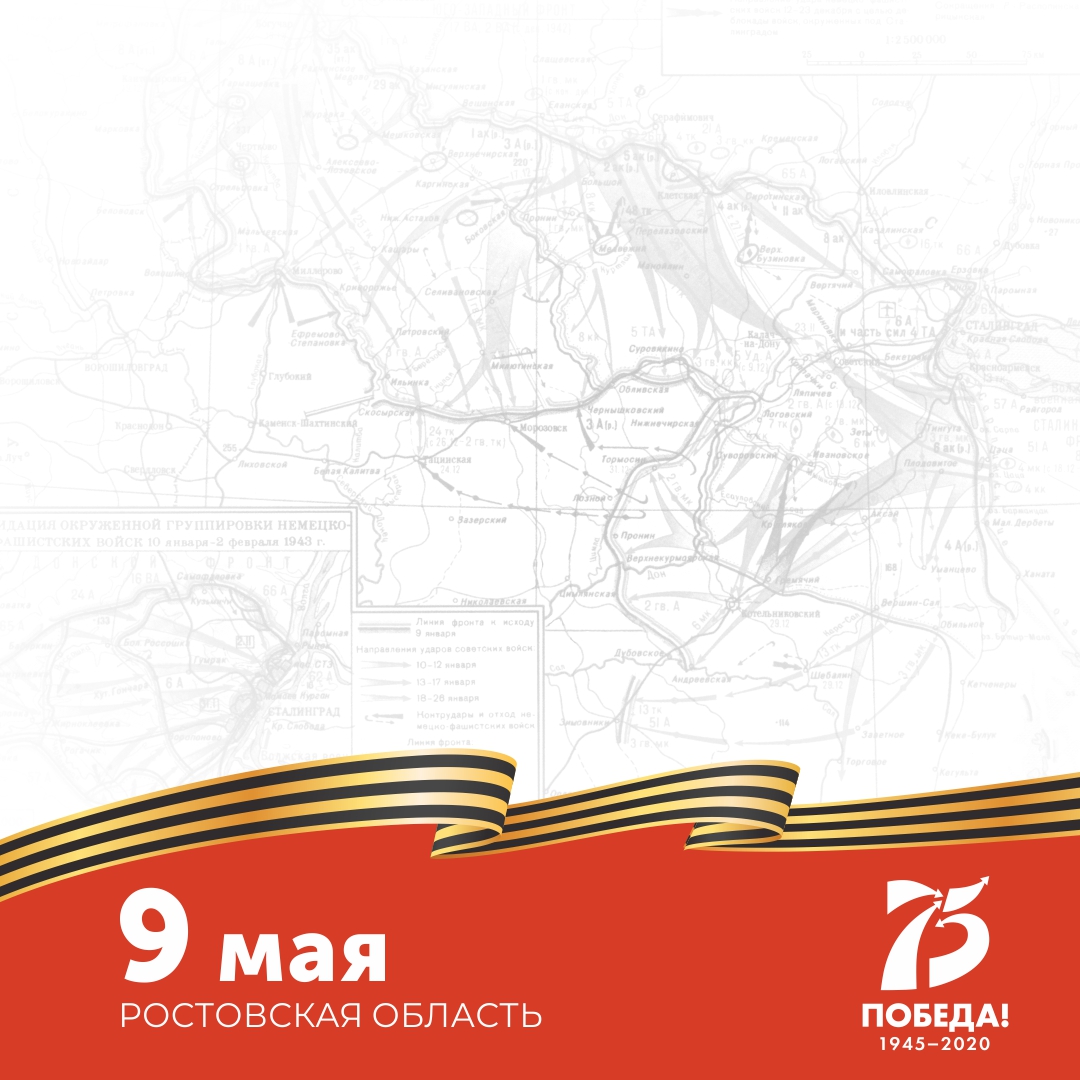 12.00
ВСЕРОССИЙСКИЙ ПРОЕКТ «ОКНО ПОБЕДЫ»
Все желающие могут исполнить песню «День Победы» из окон квартир и домов.
Фото и видео публикуйте в сети Интернет с хэштегом #ОкноПобеды.
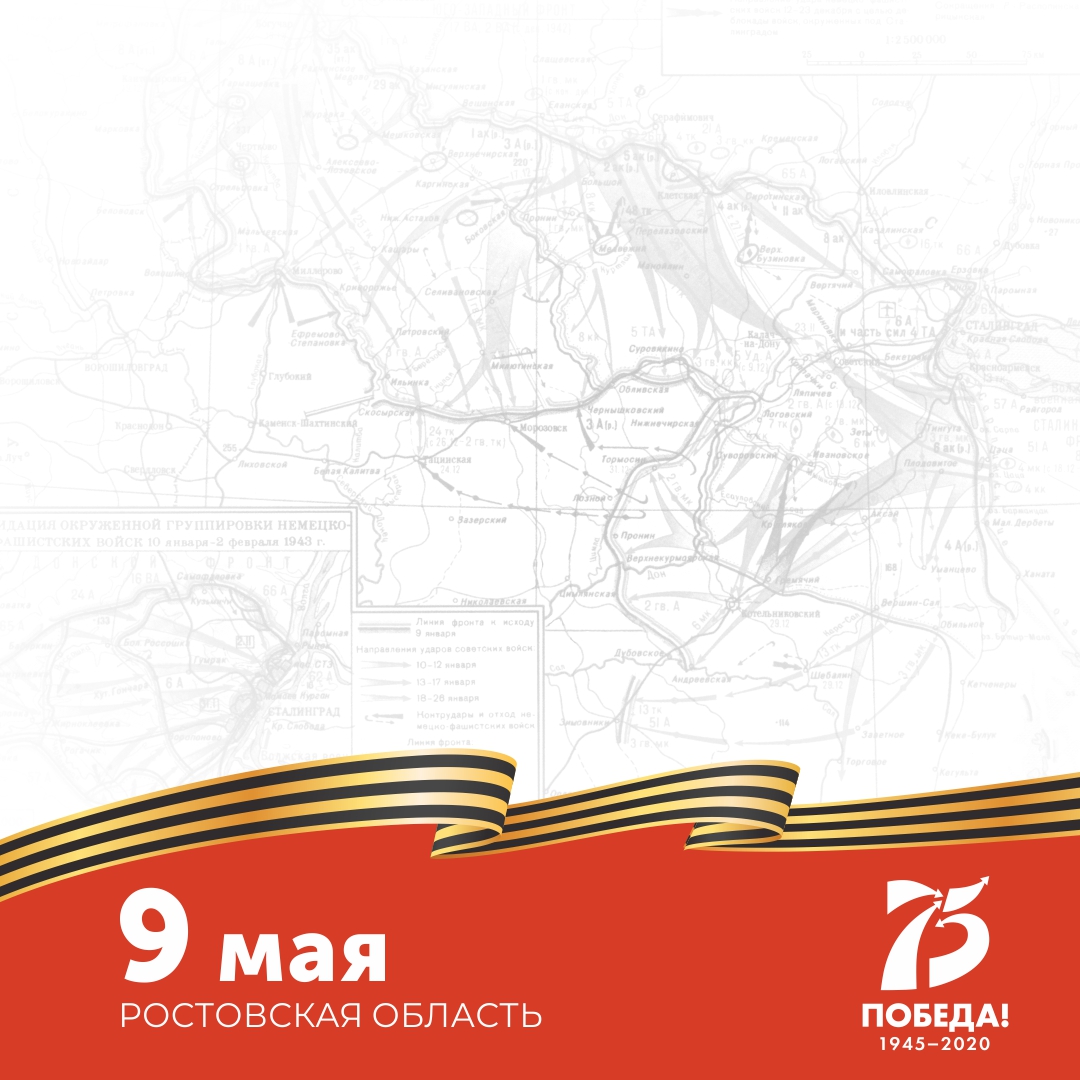 19.00
МИНУТА МОЛЧАНИЯ
На всех теле- и радиокампаниях страны пройдет трансляция «Минуты молчания». 
По окончании предлагаем встать у окон с портретами своих родственников – участников Великой Отечественной войны и тружеников тыла – и исполнить всей семьей песню «День Победы».
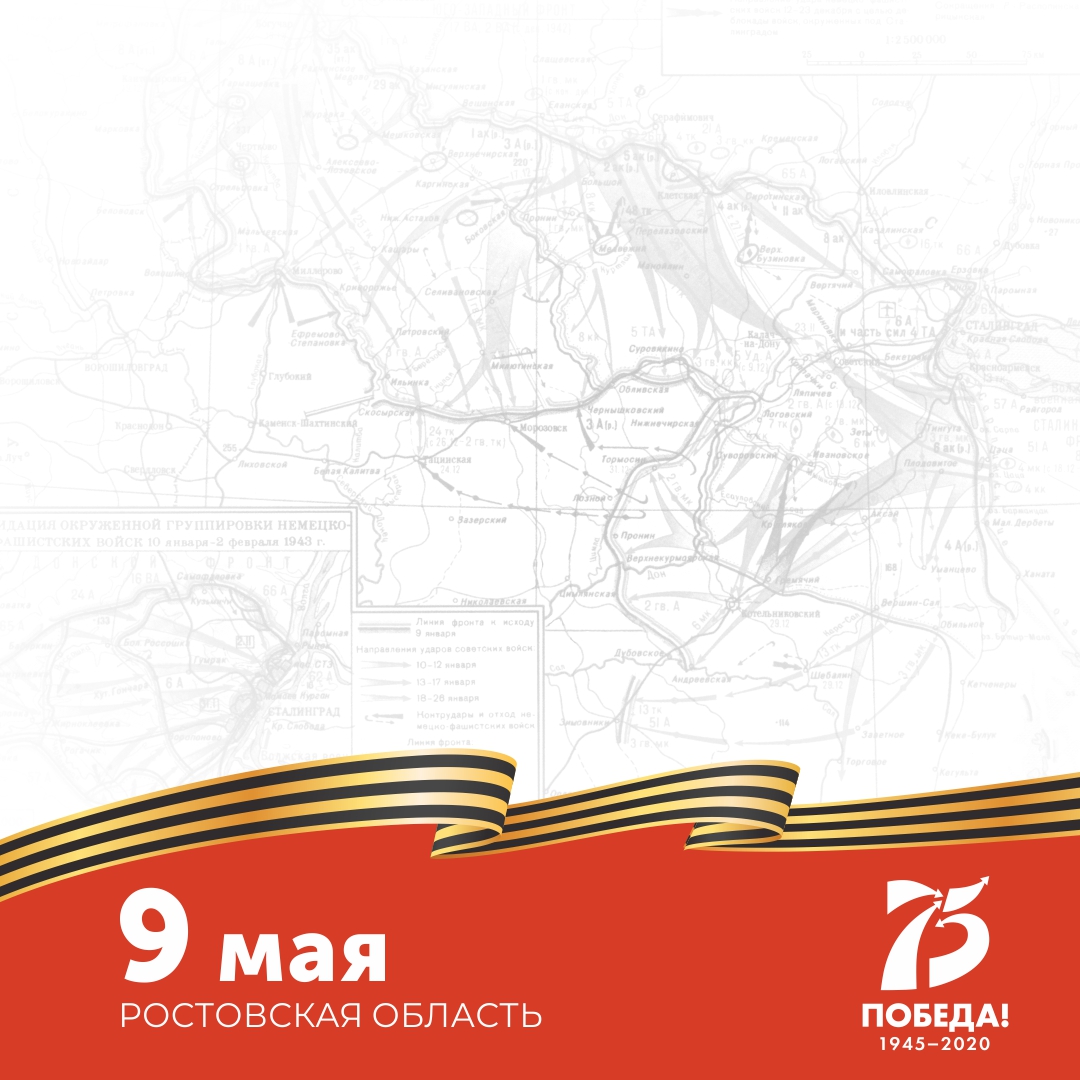 22.00
ПРАЗДНИЧНЫЙ САЛЮТ 
30 артиллерийских залпов с огневой позиции на левом берегу Ростова-на-Дону.
Смотрите прямую трансляцию на телеканале ДОН-24.
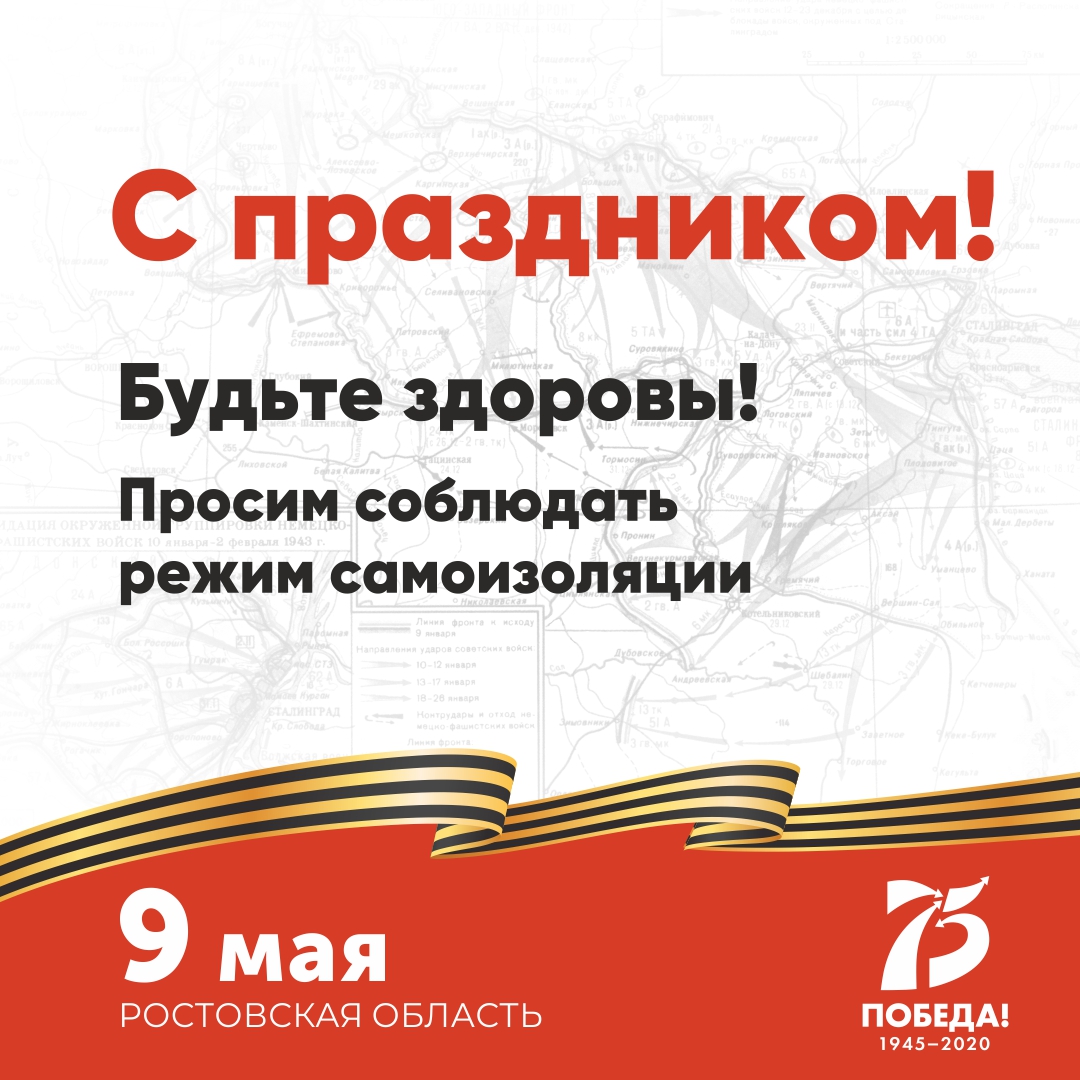